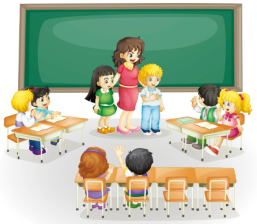 人教精通版五年级上册
Unit1 We have new friends.
Lesson 4
WWW.PPT818.COM
>>Review
Look and say
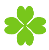 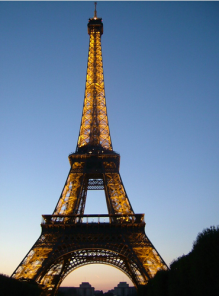 France
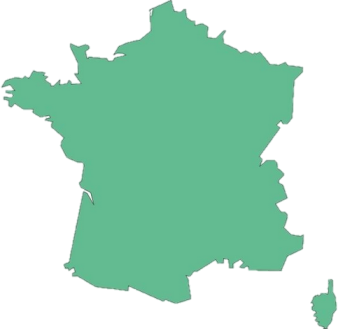 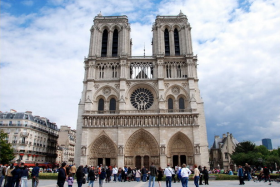 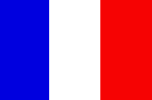 is from
Pat comes from France.
>>Review
Look and say
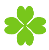 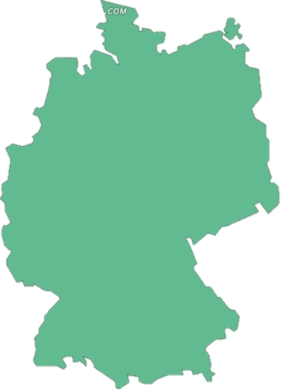 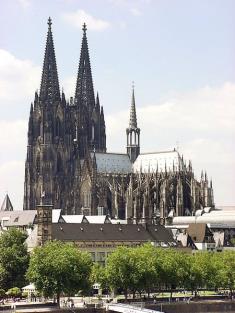 Germany
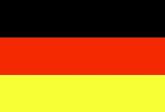 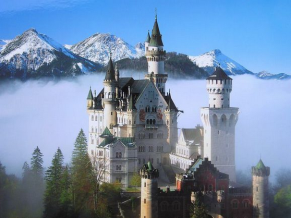 is from
Perry comes from Germany.
>>Review
Look and say
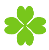 Name
Hobby
Country
My name is…
I’m…
I come from…
I’m from…
I like…
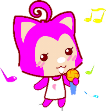 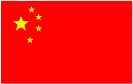 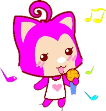 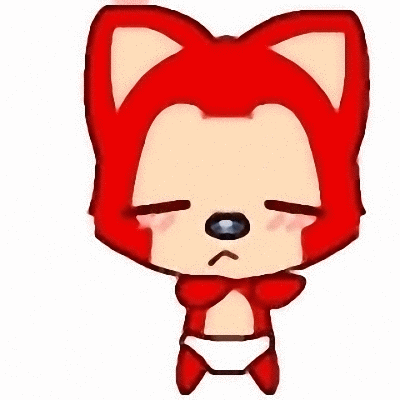 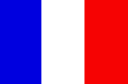 Zhou Pei
Pat
Perry
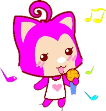 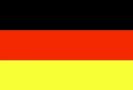 >>Presentation
Look and say
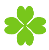 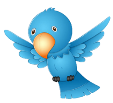 Where are you from?
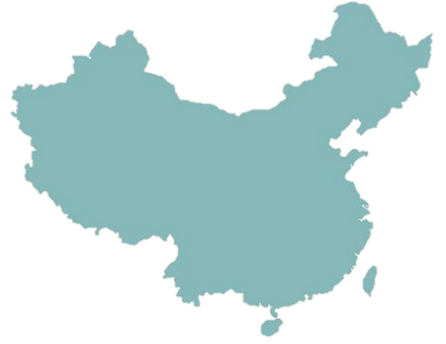 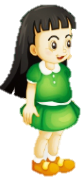 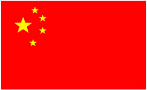 I’m from China.
>>Presentation
Just practise
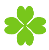 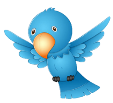 Where do you come from?
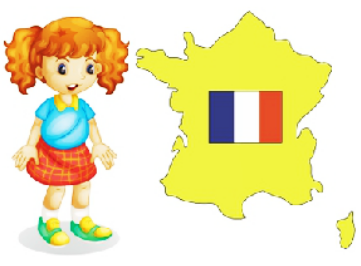 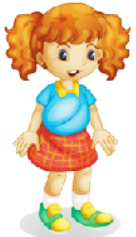 I come from France.
>>Presentation
Just practise
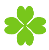 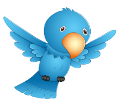 Where do you come from?
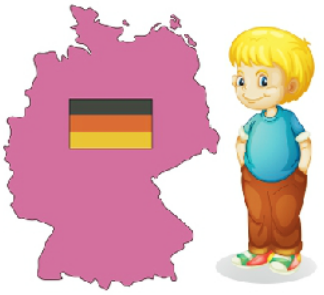 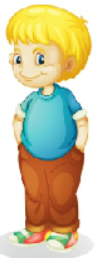 I come from Germany.
>>Practice
Just write
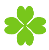 are
where
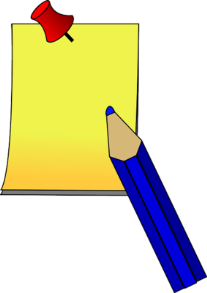 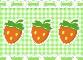 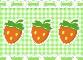 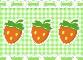 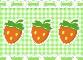 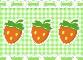 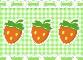 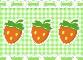 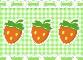 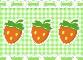 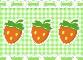 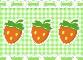 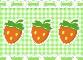 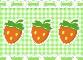 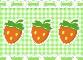 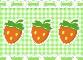 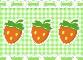 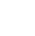 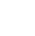 哪里
是
you
from
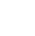 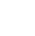 你，你们
从
—Where are you from?
你来自哪里？
—I’m from China.
我在来自中国。
>>Practice
Let’s find
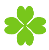 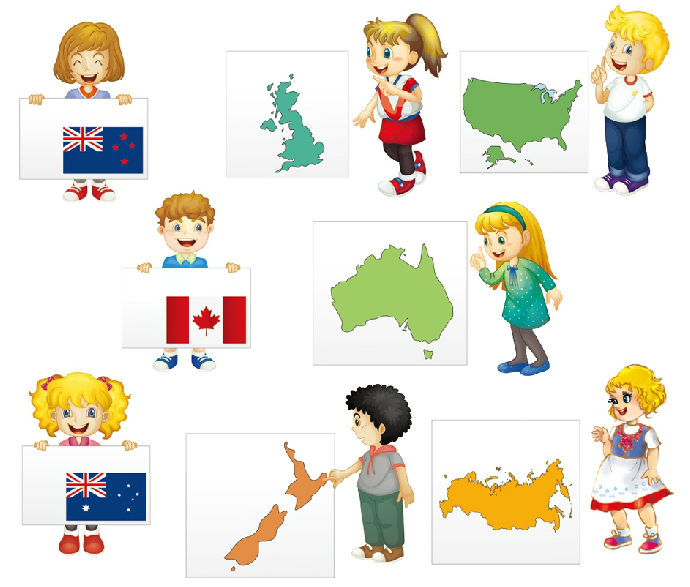 I come from
I come from
I want a friend 
from
I come from
I want a friend 
from
I come from
I come from
I want a friend 
from
>>Practice
Group work
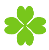 句子接龙
I come from…
Where do you cone from?
Where do you come from?
I come from…
How about you?
I come from…
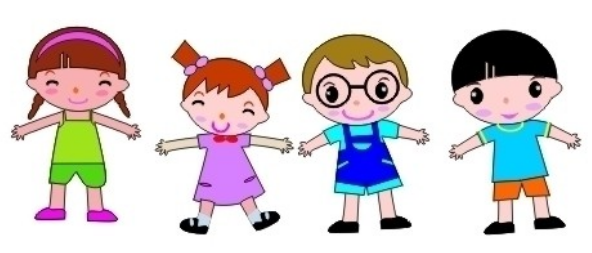 >>Practice
Let’s chant
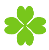 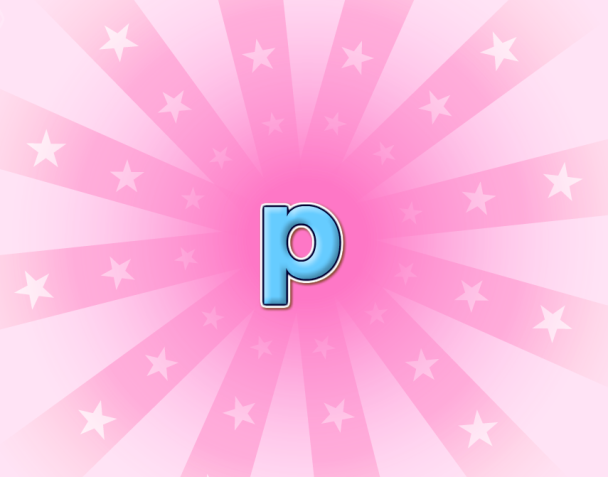 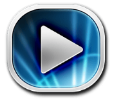 >>Summary
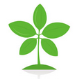 如何询问和回答某人来自哪个国家？
1. —Where do you come from?
—I come from …
2. —Where are you from?
—I’m from …
>>Homework
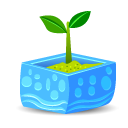 1.观看课文动画，按照正确的语音、语调朗读课文对话。2.在世界地图上找出中国，美国，澳大利亚，英国，加拿大，法国，德国，俄罗斯，新西兰，并用英文标注出这些国家。
3.预习 Lesson 5。
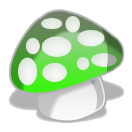